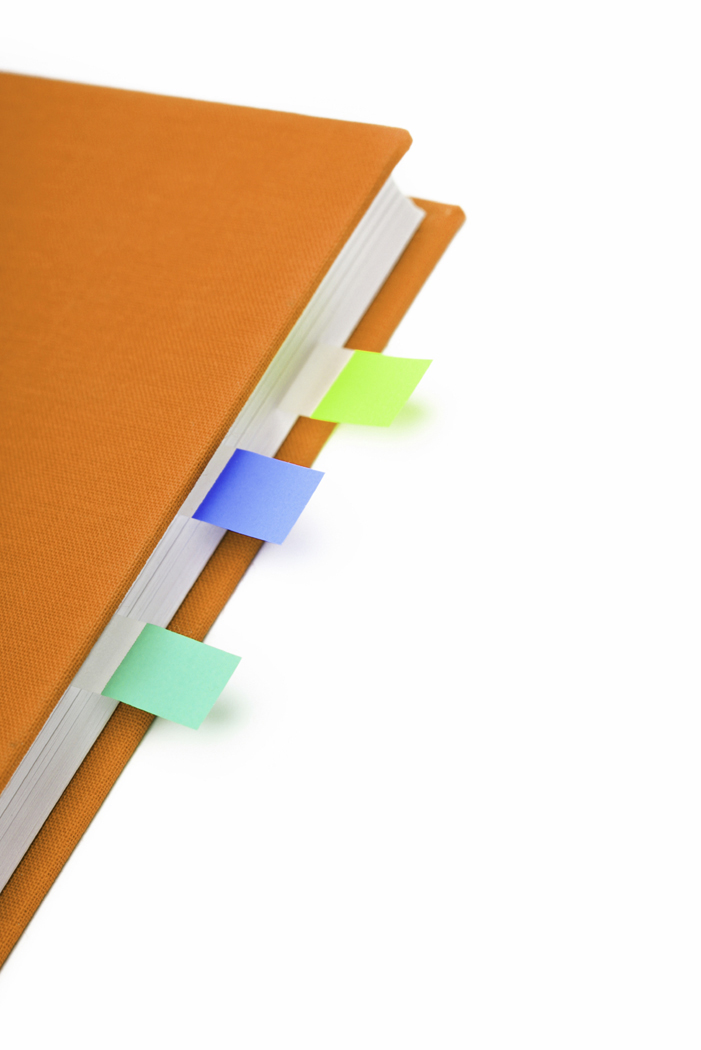 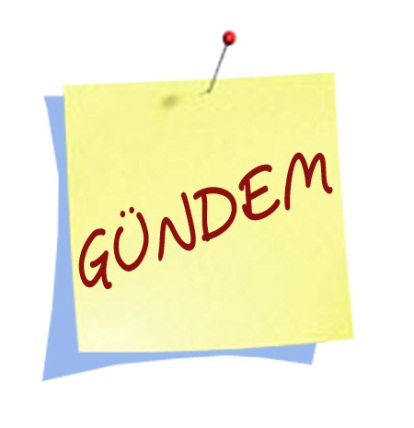 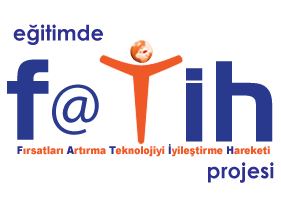 MODÜL 3 – WINDOWS 7 KURULUMU
 Windows  Kurulumu Resimli
Modül 3
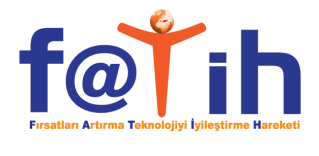 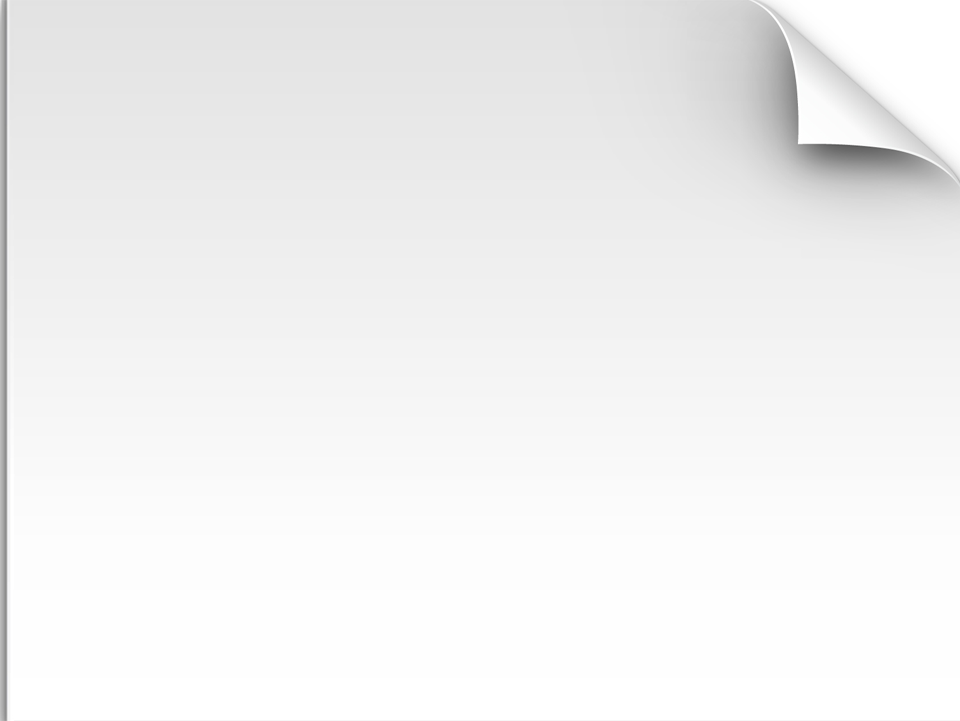 WINDOWS 7 KURULUMU
Windows 7 Kurulum CD/DVD’ si yerleştirip DVD-Room boot ettiğinizde resimde görüldüğü gibi “Cd’ den veya DVD’ den önyükleme için bir tuşa basın…” yazısını gördüğünüzde Enter tuşuna basın..
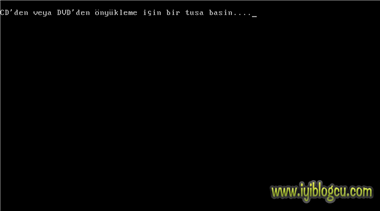 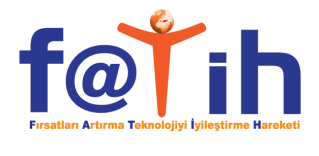 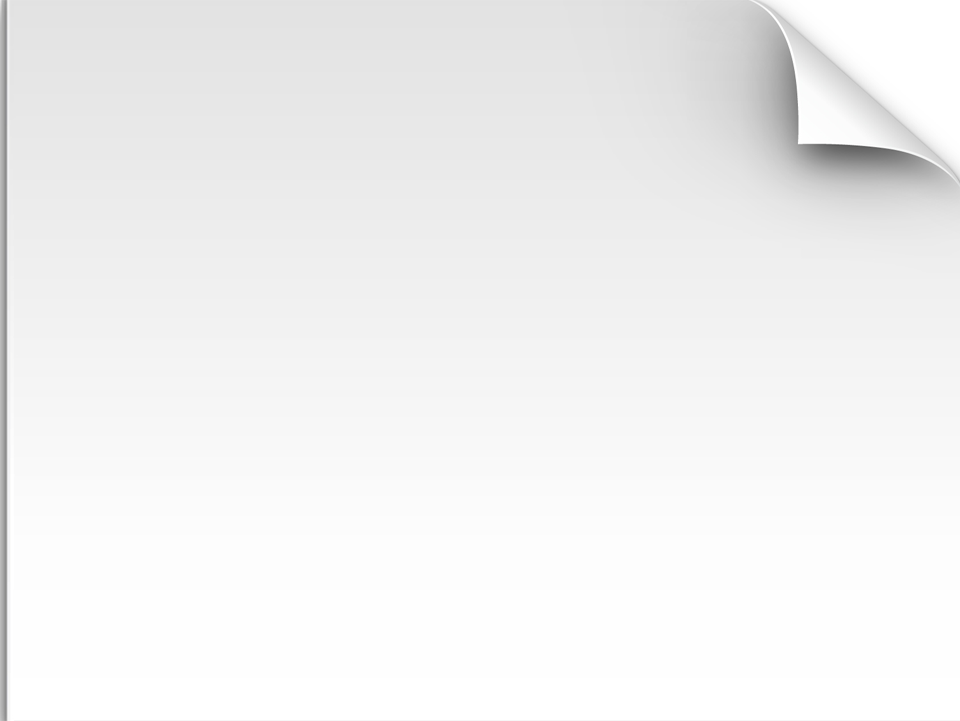 WINDOWS 7 KURULUMU
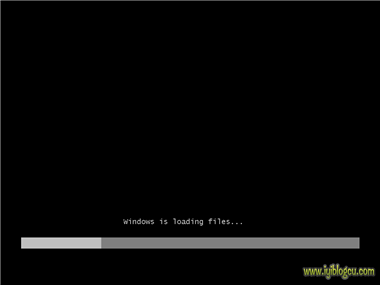 Windows 7 Kurulum
 Windows Kur Dosyalarını Yüklüyor..
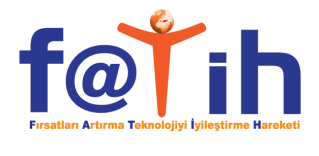 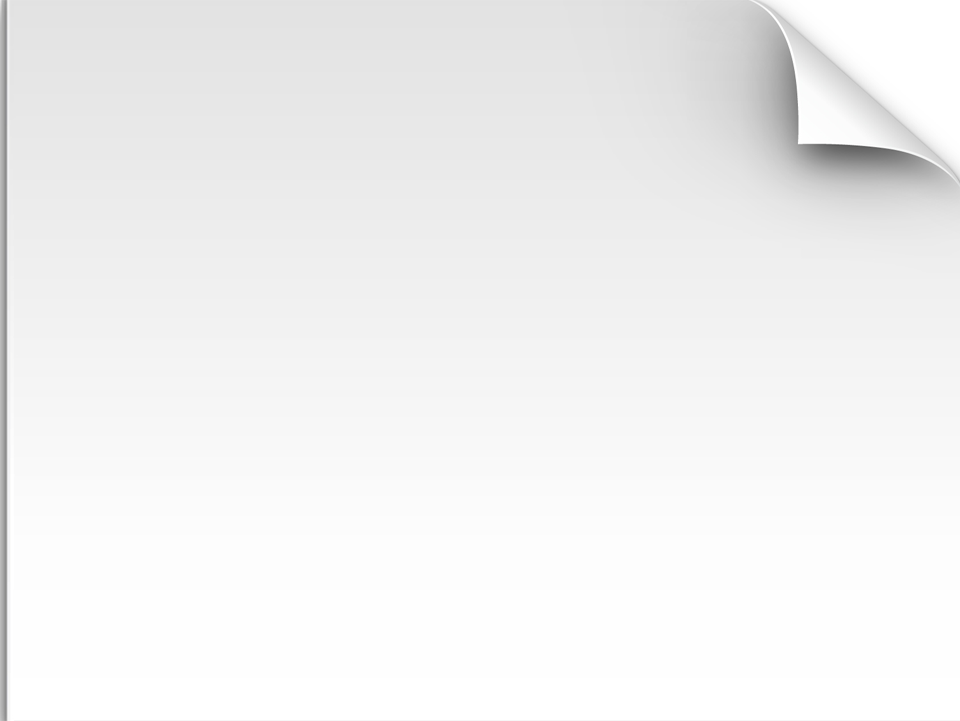 WINDOWS 7 KURULUMU
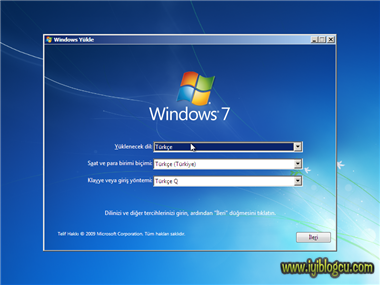 Windows 7 Kurulum
 Dil ve Klavyenizin türünü seçiniz “İleri” butonu tıklayın..
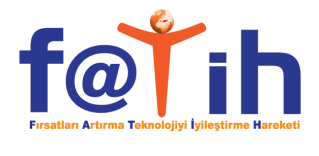 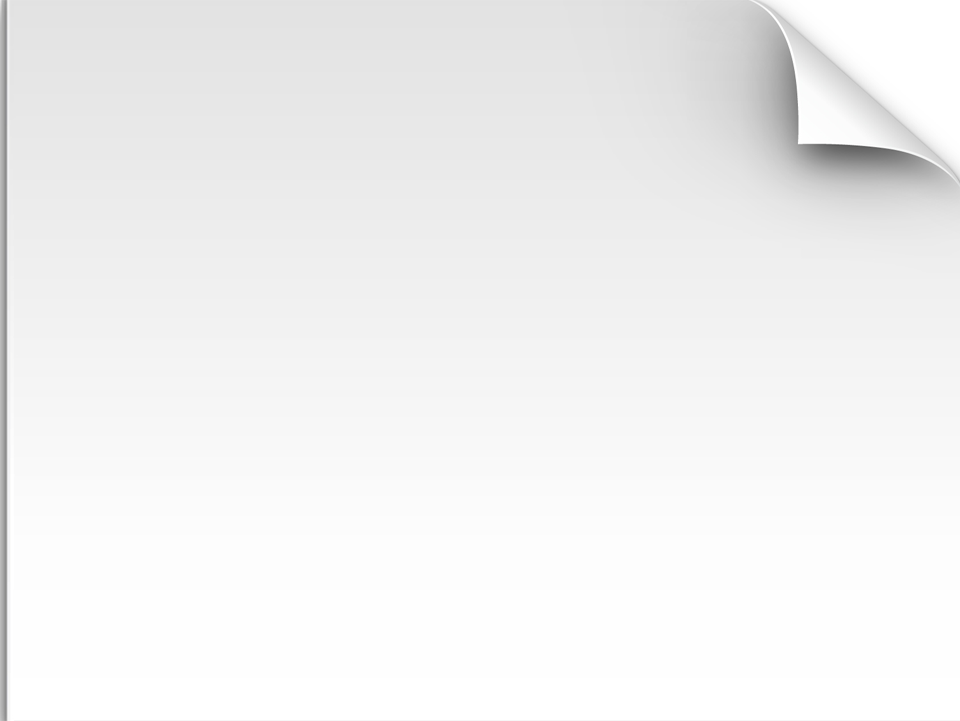 WINDOWS 7 KURULUMU
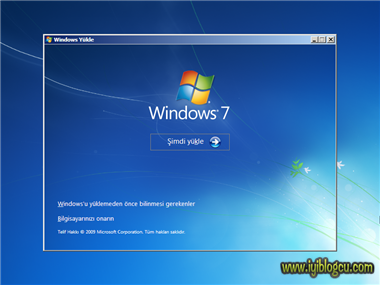 Windows 7 Kurulum
 başlatmak için “Şimdi yükle” butonunu tıklayın..
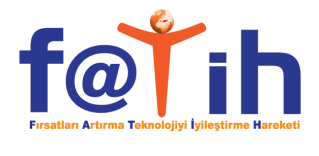 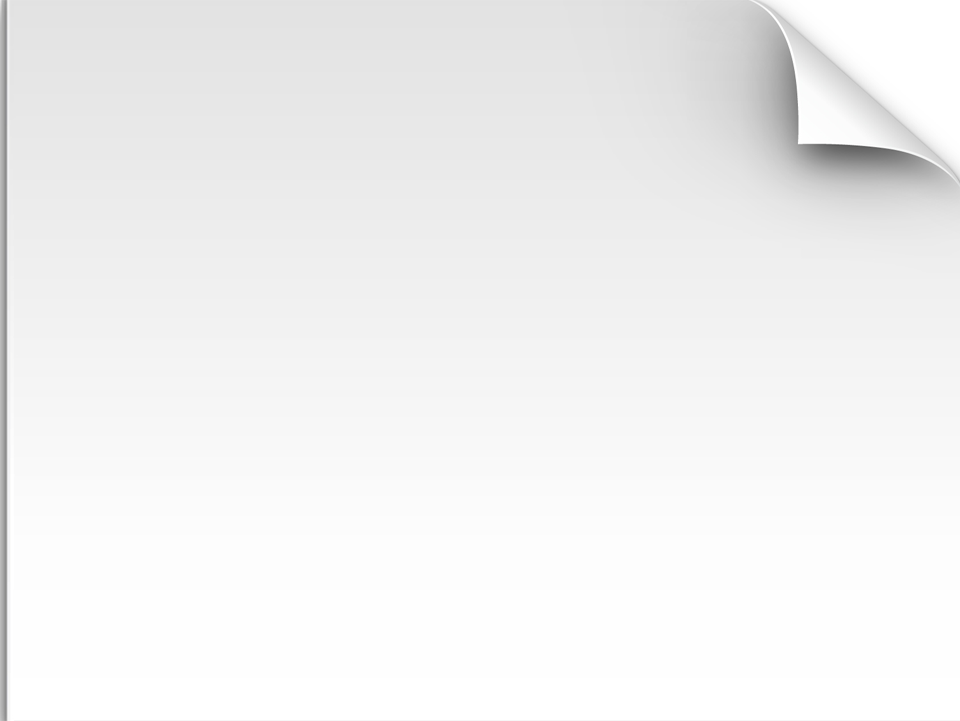 WINDOWS 7 KURULUMU
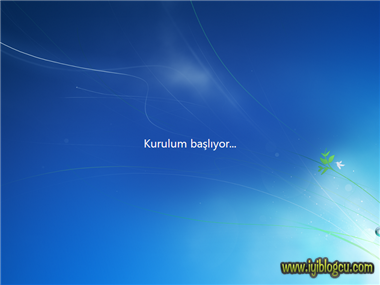 Windows 7 Kurulum
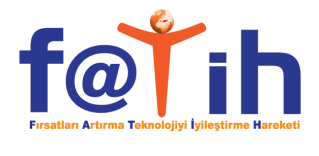 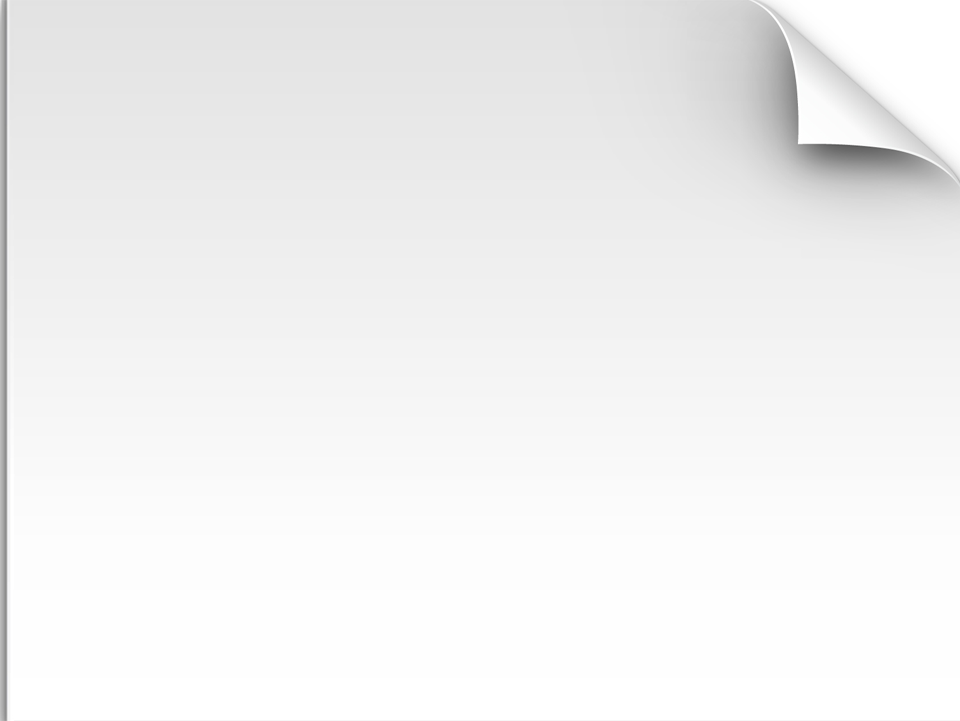 WINDOWS 7 KURULUMU
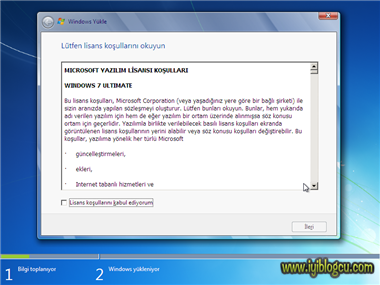 Windows 7 Kurulum
 “Lisans koşullarını kabul ediyorum” kutusunu onayladıktan sonra ileri tıklayarak bir sonraki adıma geçiyoruz..
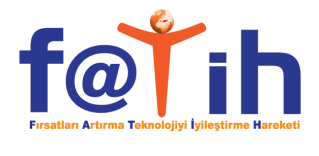 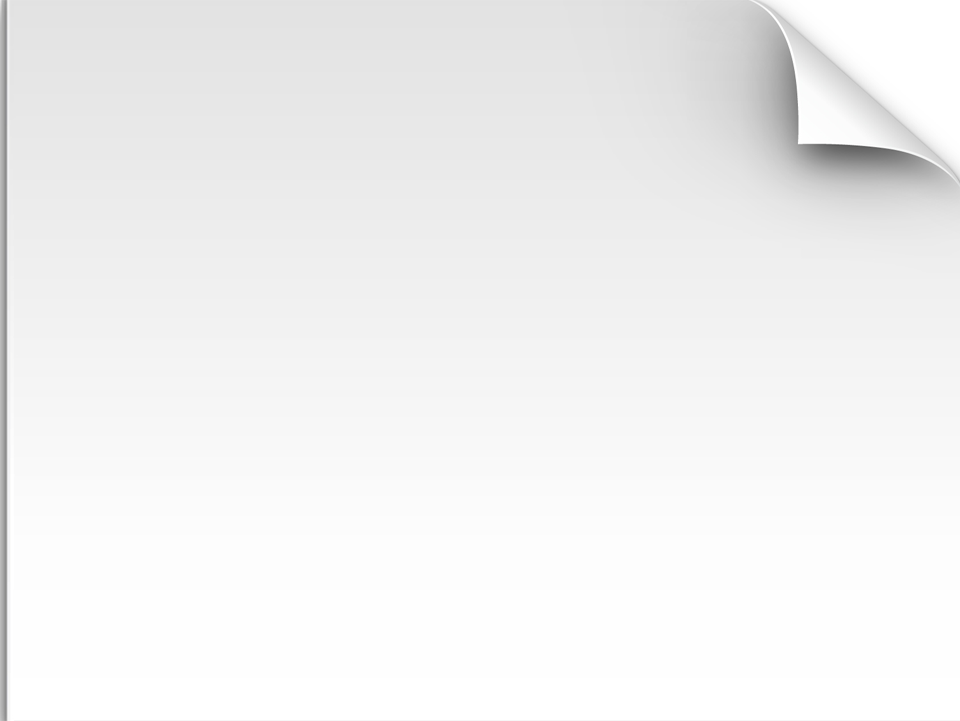 WINDOWS 7 KURULUMU
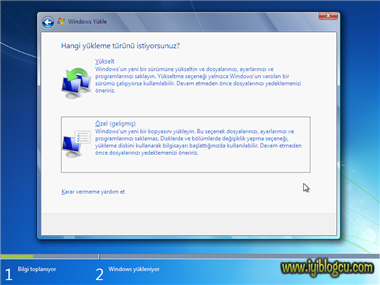 Windows diğer işletim sistemlerini kullanıp bu işletim sistemlerini güncellemek istiyorsanız “Yükseltme” seçiyorsunuz. Farklı bir sürücüye ikinci işletim sistemi olarak kurmak istiyorsanız Özel (Gelişmiş) seçmeniz gerekiyor..
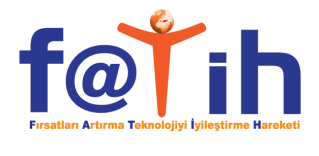 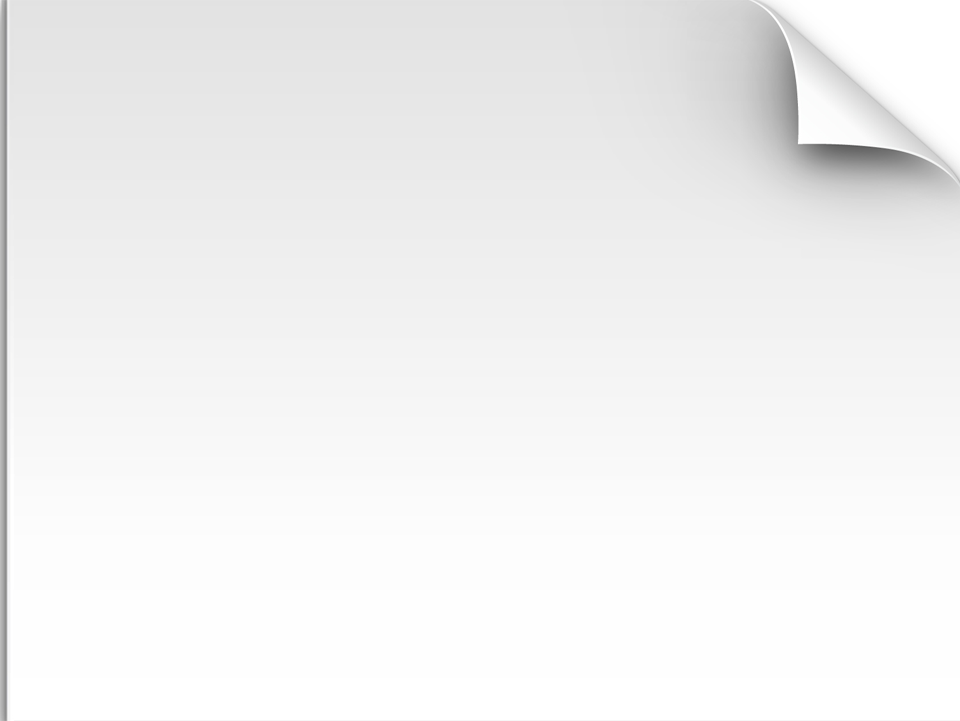 WINDOWS 7 KURULUMU
Sürücü Özellikleri tıkladığınızda resimde görüldüğü gibi Sil, Biçimlendir, Yeni kısımlar açılıyor bu açılan kısımlar ile diskinizi bölümlendirebilir yada var olan bölümleri silip biçimlerdirebilirsiniz.. bu işlemlerden sonra Win 7 kurulması istediğiniz disk bölümünü seçerek ”ileri”
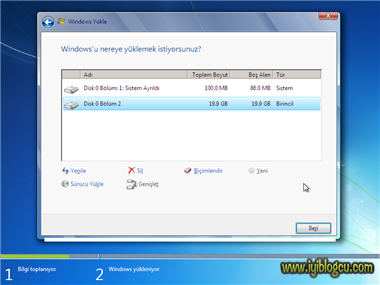 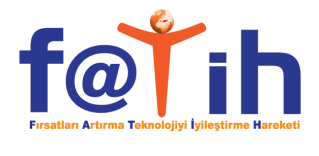 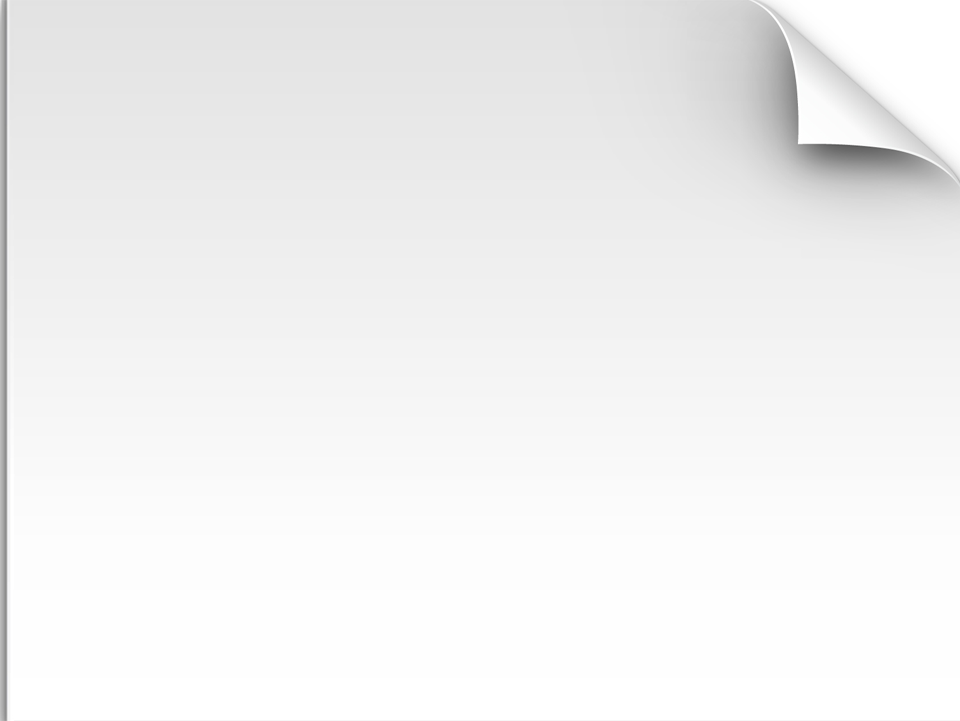 WINDOWS 7 KURULUMU
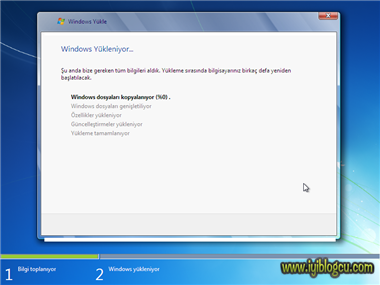 Windows 7 Kurulum
 Windows 7 gerekli dosyaları kopyalayıp gerekli kurulumu yapıyor
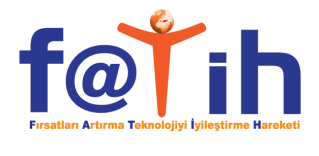 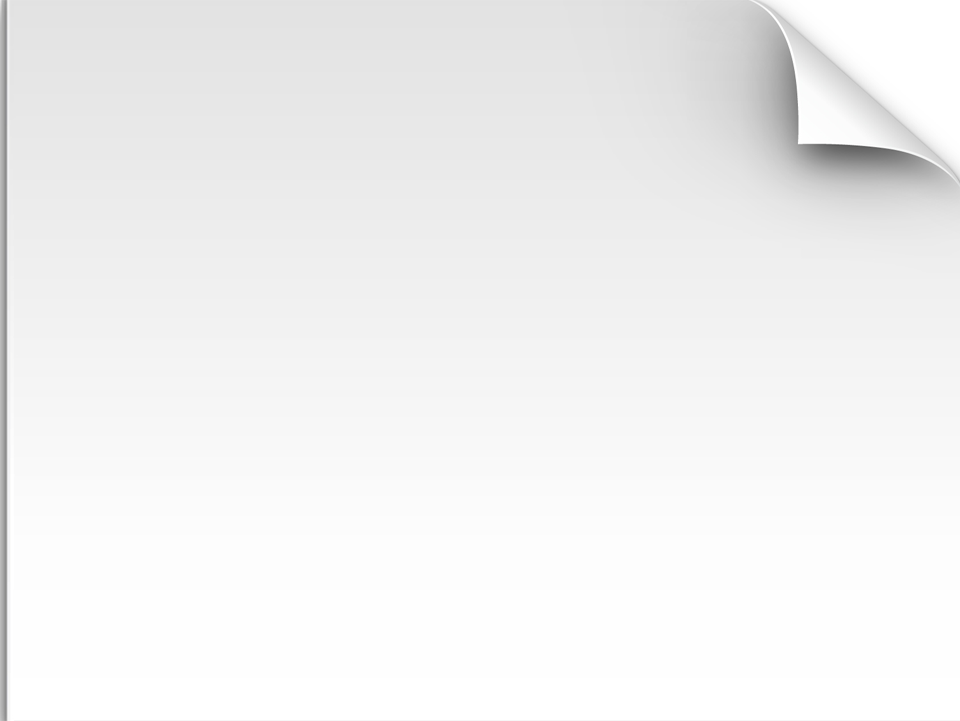 WINDOWS 7 KURULUMU
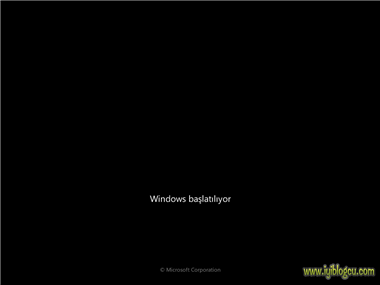 Windows 7 Kurulum
 Kurulum Bittiğinde Bilgisayarınız Yeniden Başlayacak
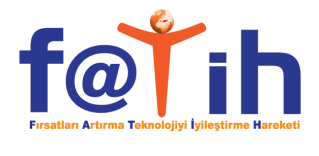 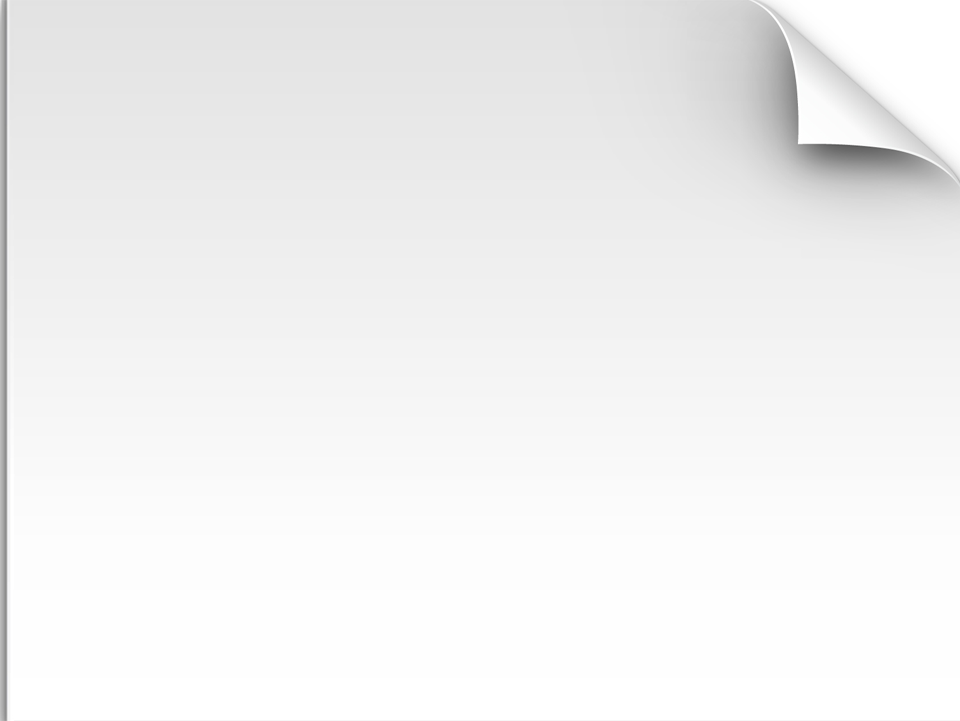 WINDOWS 7 KURULUMU
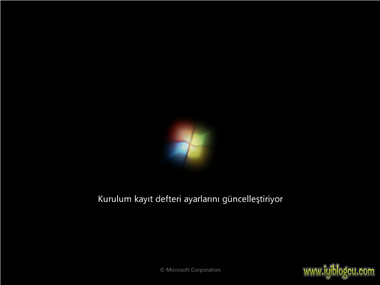 Windows 7 Kurulum
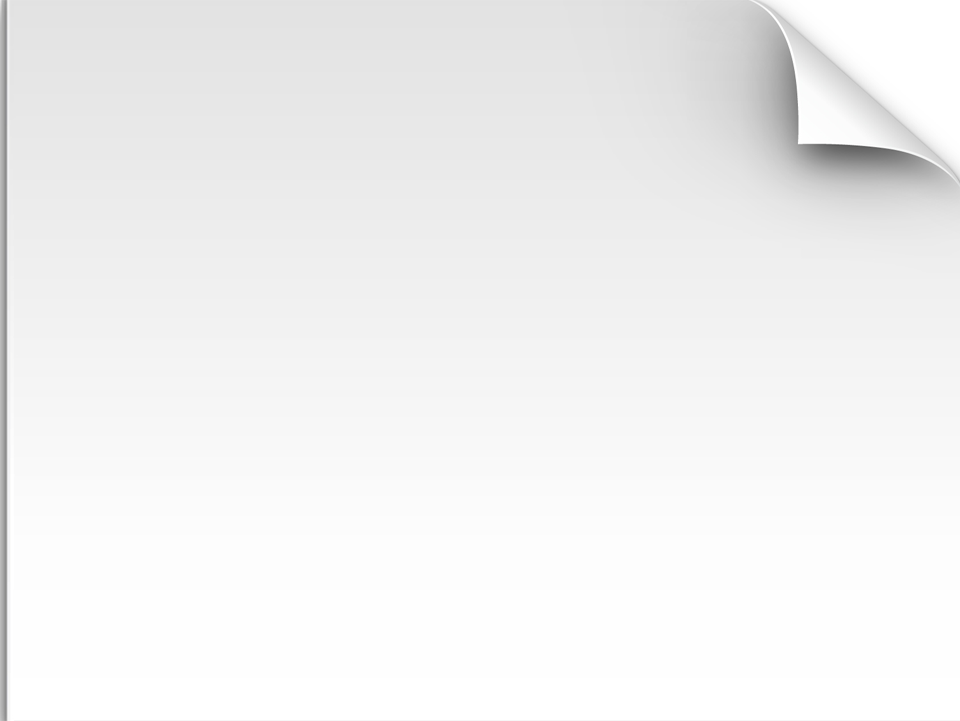 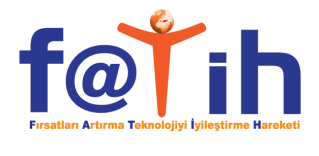 WINDOWS 7 KURULUMU
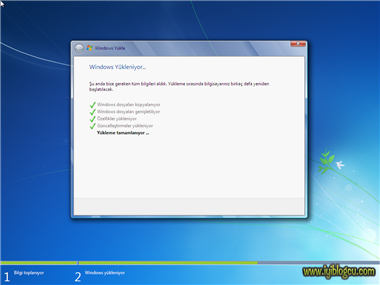 Windows 7 Kurulum
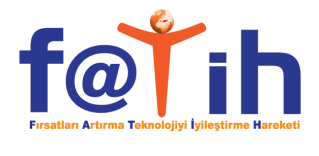 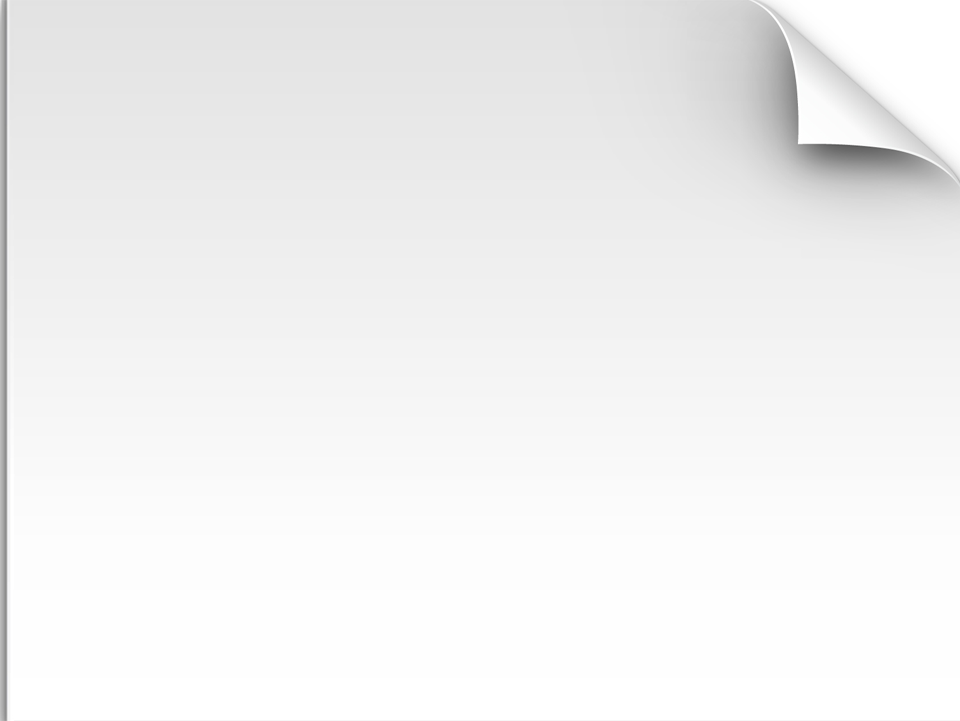 WINDOWS 7 KURULUMU
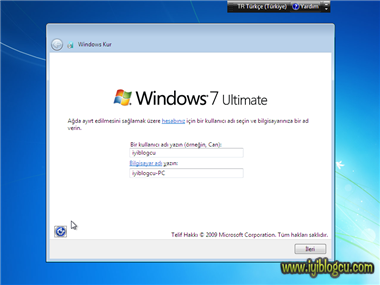 Windows 7 Kurulum
 Kurulum işlemi bitti sizden bir kullanıcı oluşturmanız isteniyor.
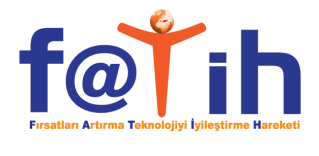 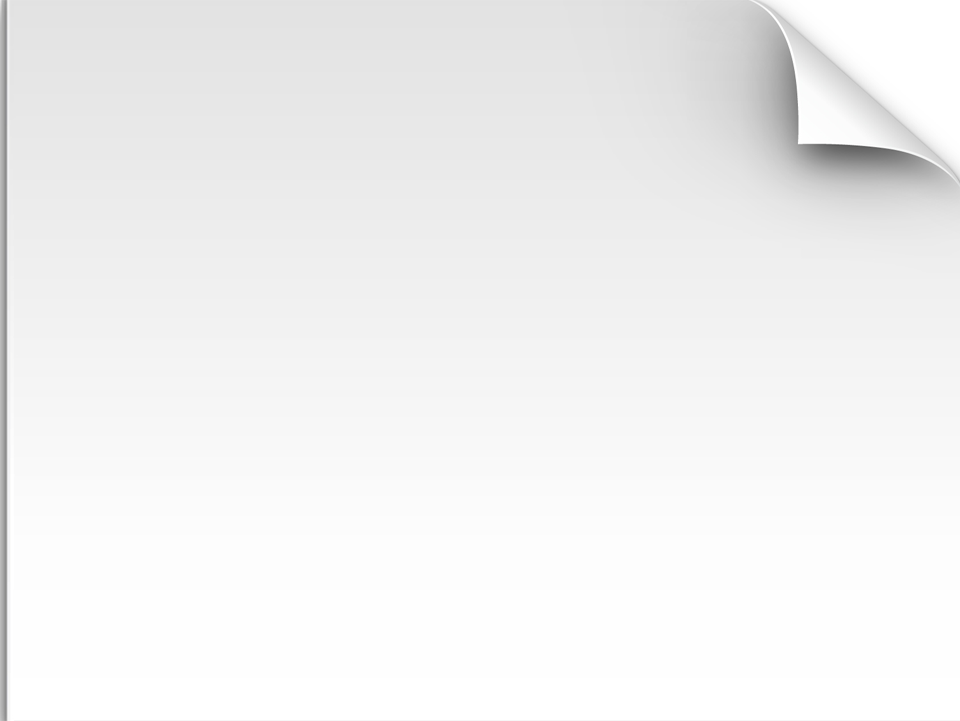 WINDOWS 7 KURULUMU
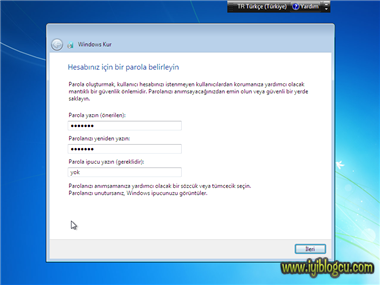 Windows 7 Kurulum
 Oluşturulan kullanıcıya şifre belirlemenizi isteniyor..
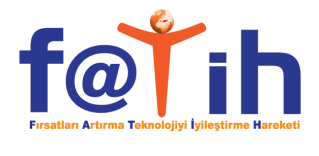 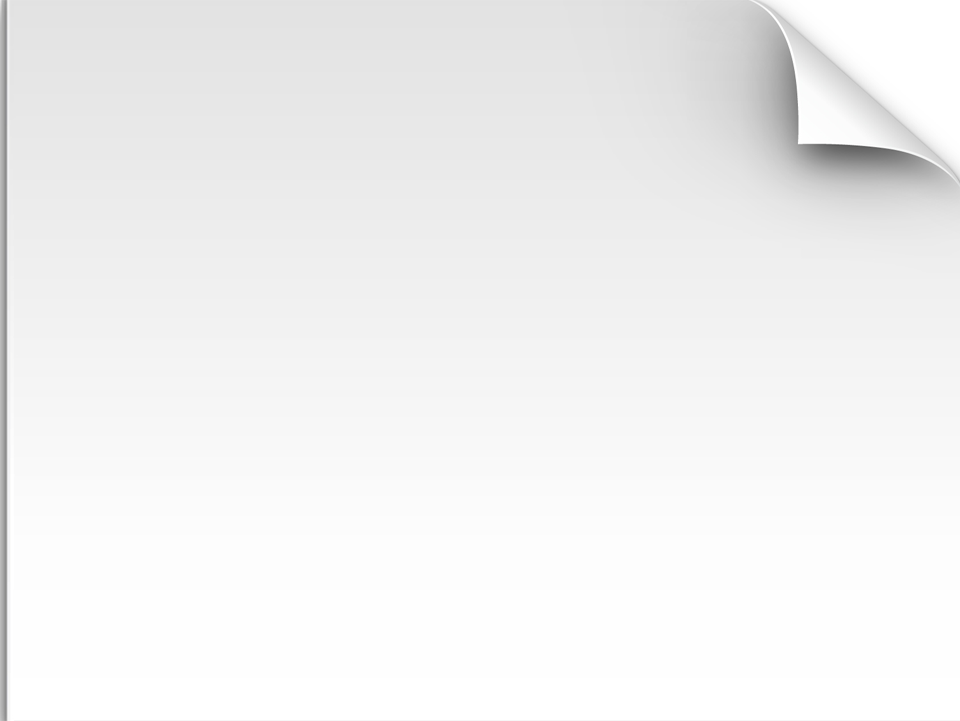 WINDOWS 7 KURULUMU
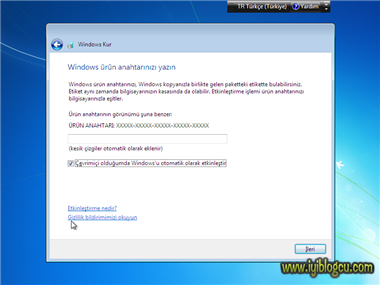 Windows 7 Kurulum
 Elinizde Windows 7 için etkinleştirme numaraları varsa girebilirsiniz.
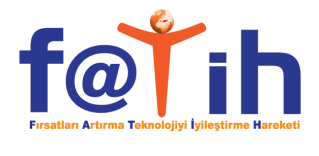 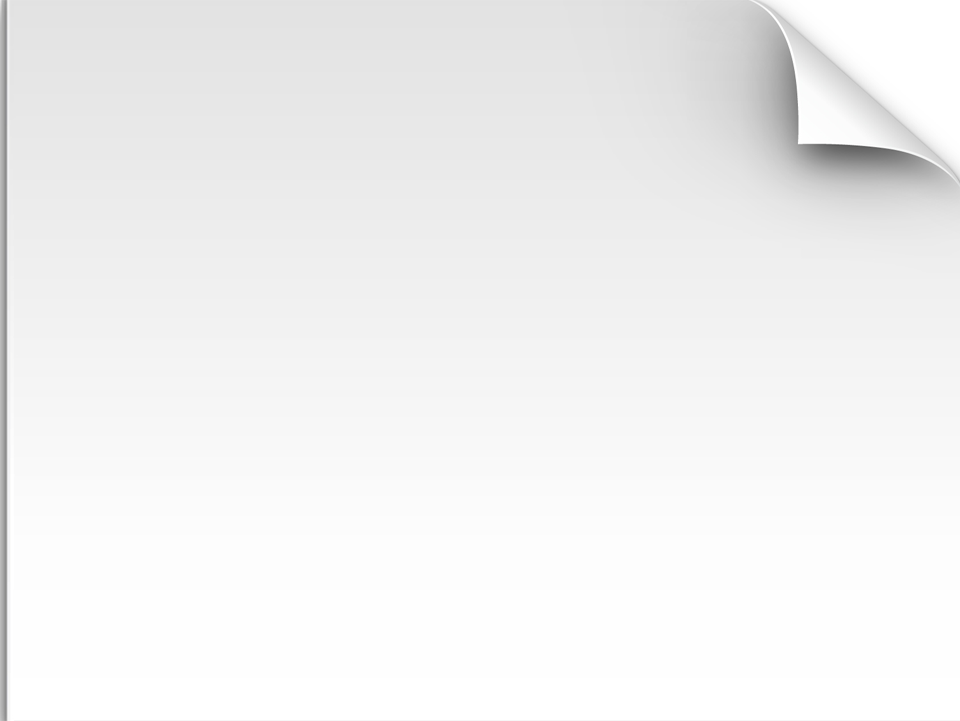 WINDOWS 7 KURULUMU
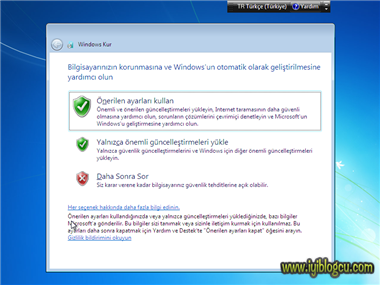 Windows 7 Kurulum
 Windows 7’ nın ilk açılışta güncelleştirilmesini isteyip istemediğini soruyor burada Önerilen ayarları seçebilirsiniz.
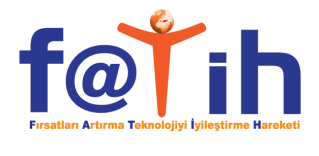 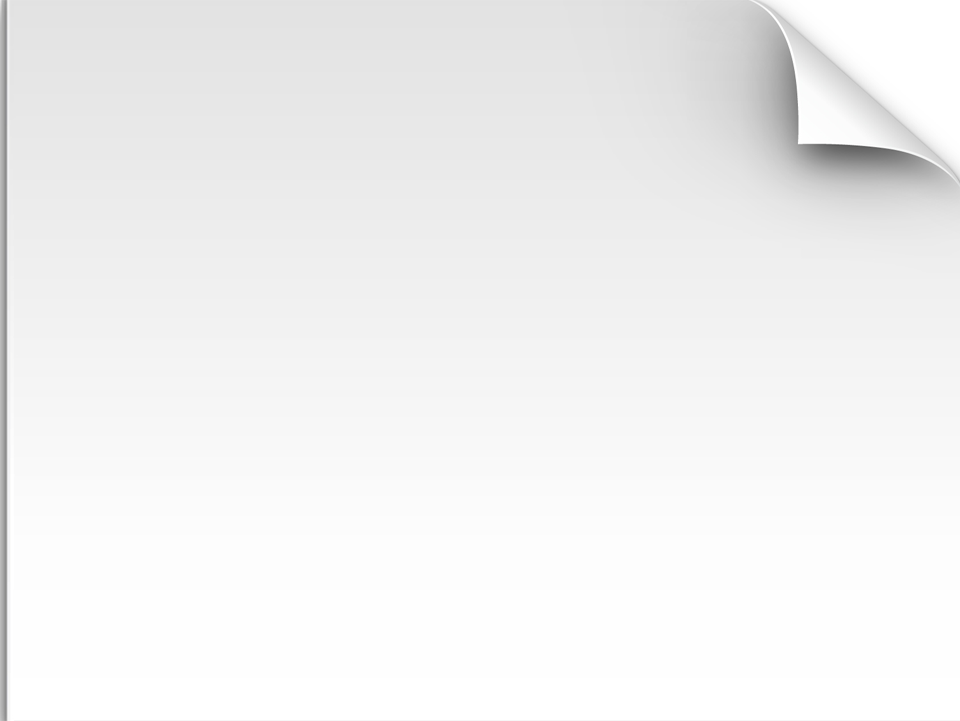 WINDOWS 7 KURULUMU
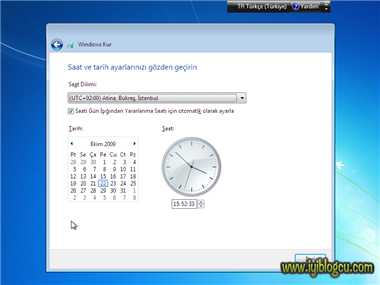 Windows 7 Kurulum
 Saat ve tarih ayarlarını seçin.
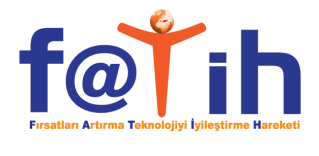 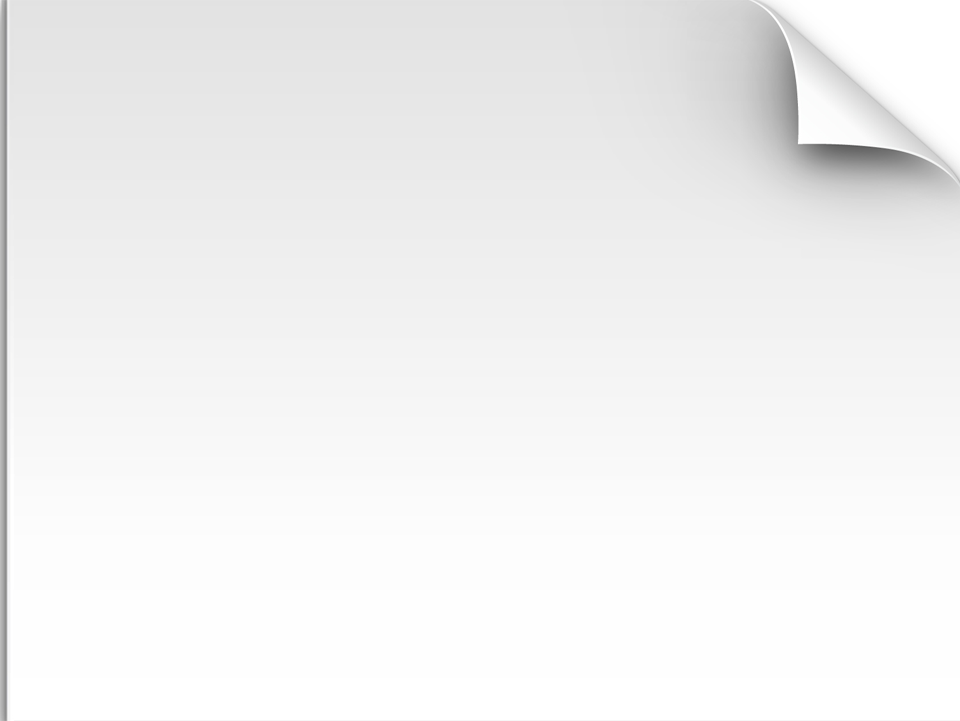 WINDOWS 7 KURULUMU
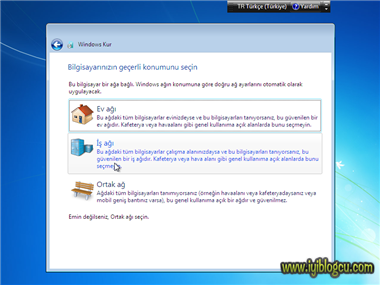 Windows 7 Kurulum
 Kendinize bir ağ türü belirleyin. 
Seçerken Açıklamaları okuyunuz.
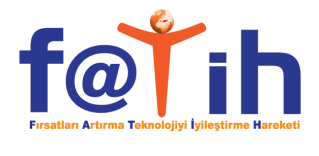 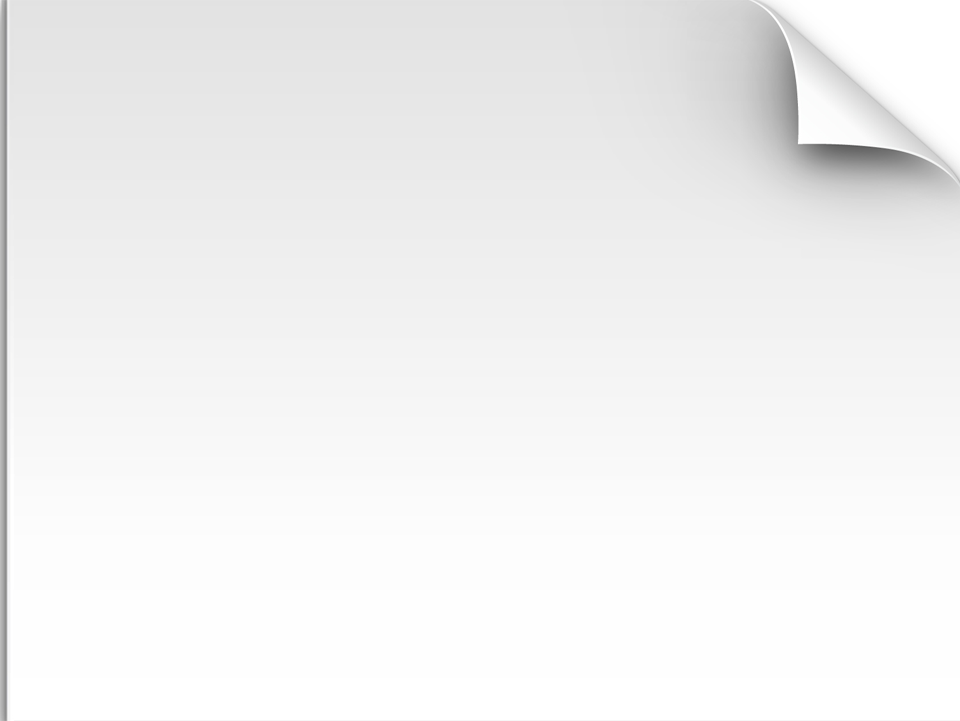 WINDOWS 7 KURULUMU
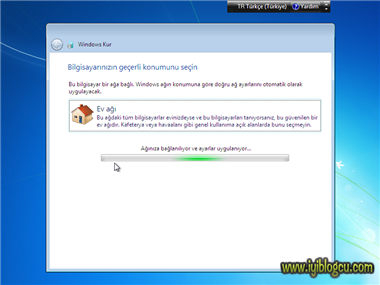 Windows 7 Kurulum
 Seçtiğiniz ağ türüne göre Resim, Video, Müzik gibi klasörlerin diğer bilgisayarlar paylaşıp paylaşmayacağını belirliyorsunuz ve ağ parolasını veriyor bunu bir yere not alınız..
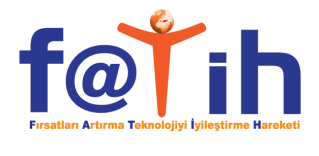 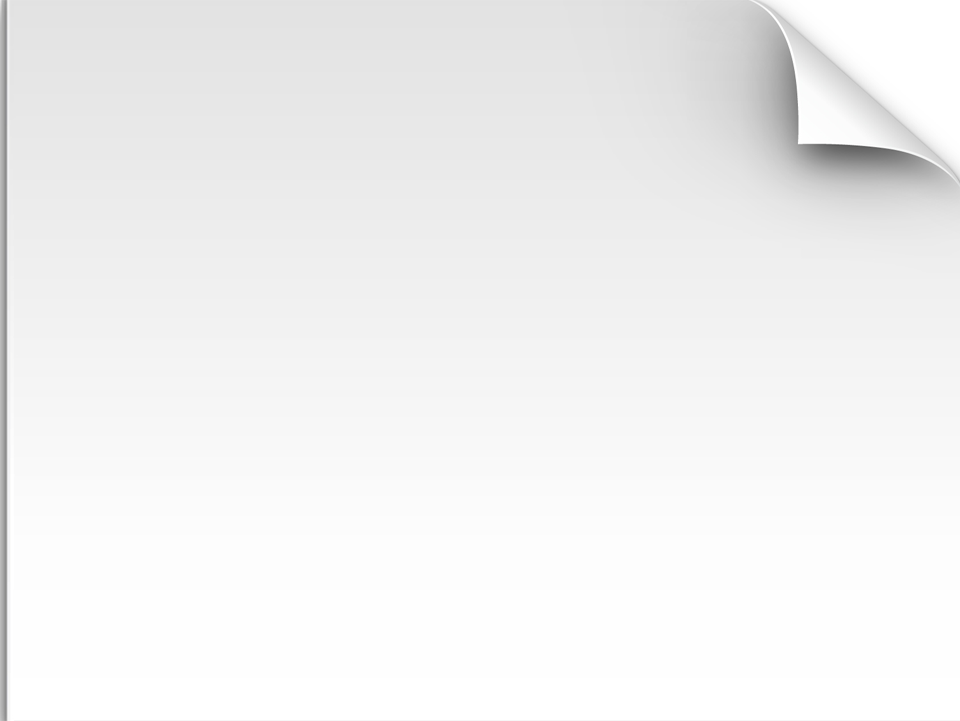 WINDOWS 7 KURULUMU
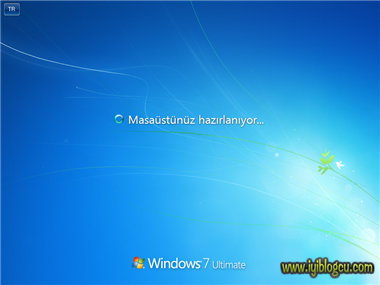 Windows 7 Kurulum
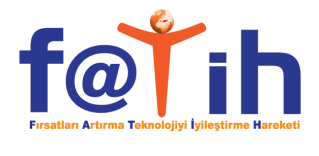 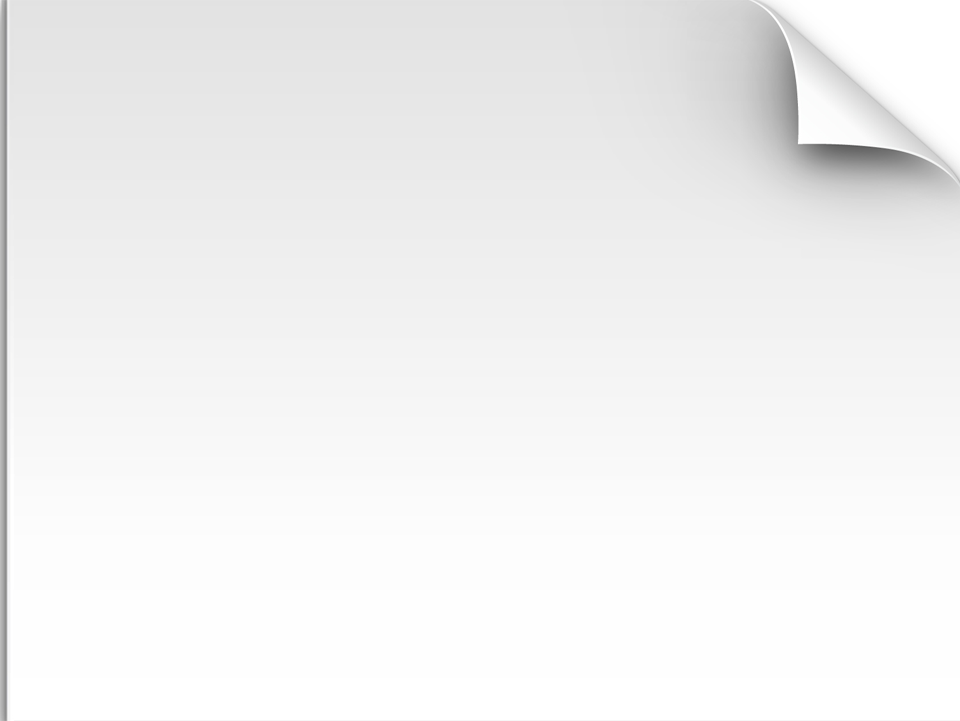 WINDOWS 7 KURULUMU
Windows 7 Kurulum
işlemi bitmiştir
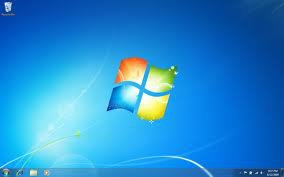